Администрация муниципального района Мелеузовский район Республики Башкортостан 
Бюджет для граждан
Расходы бюджета муниципального района Мелеузовский район Республики Башкортостан на физическую культуру и спорт за 2019 год
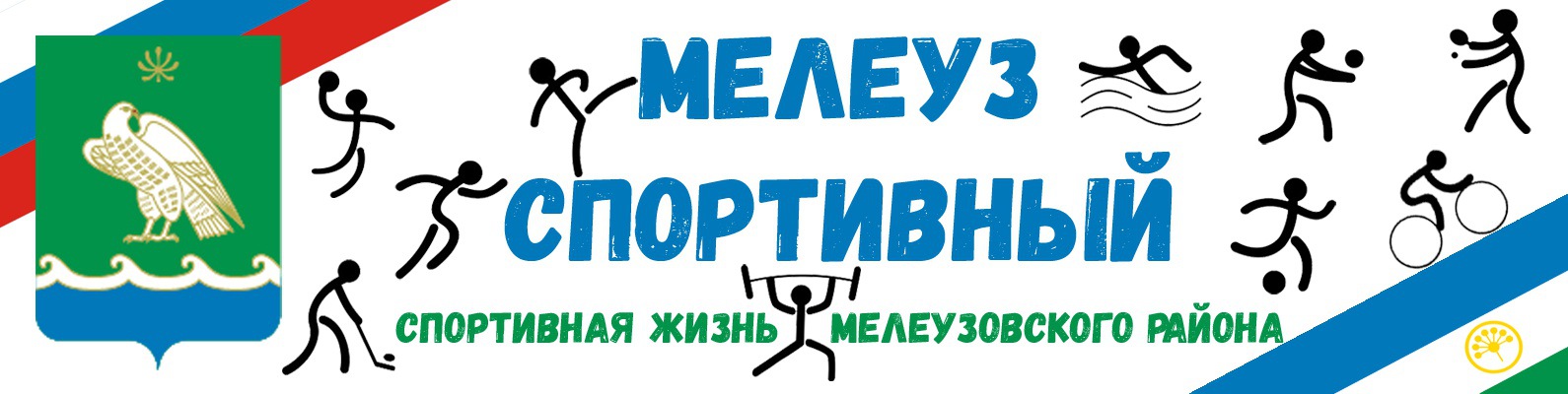 2020 год
Основные направления развития физической культуры и спорта муниципального района Мелеузовский район РБ в 2019 году
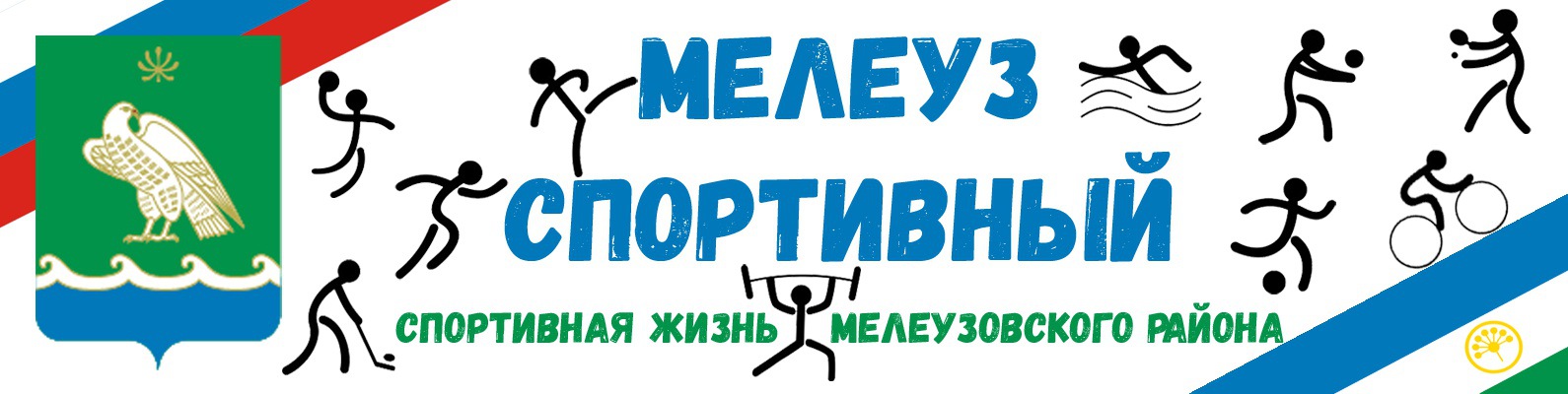 В Мелеузовском районе принята и реализуется Муниципальная программа «Развития физической культуры и спорта в муниципальном районе Мелеузовский район Республики Башкортостан» на 2016-2021 годы.
	Цели программы:
Создание социально- экономических, организационных, правовых условий и гарантий социального становления и развития молодых граждан, их наиболее полной самореализации в интересах общества;
Повышение физической активности и подготовленности всех возрастных групп населения;
Создание условий для подготовки спортивного резерва и успешного выступления спортсменов Мелеузовского района в официальных, российских и международных соревнованиях.
	Задачи программы:
Создание условий для организации и проведения культурно-досуговых и зрелищных мероприятий с детьми и молодежью муниципального района Мелеузовский район Республики Башкортостан;
Повышение эффективности мероприятий, направленных на профилактику социальных деструкций и вовлечение молодежи в социально активную деятельность;
Развитие массой физической культуры и спорта среди населения муниципального района Мелеузовский район Республики Башкортостан, в том числе среди лиц с ограниченными возможностями здоровья;
Развитие системы подготовки спортивного резерва .
	Основные направления расходования средств в рамках программы на 2019 год:
Организация различных форм досуга для молодежи в муниципальном образовании-  11820,0 тыс. рублей;
Реализация программ физкультурно-спортивной направленности- 37 136,0 тыс. рублей;
Организация и проведение официальных физкультурных (физкультурно-оздоровительных) мероприятий разного уровня – 2 400.0 тыс.рублей.
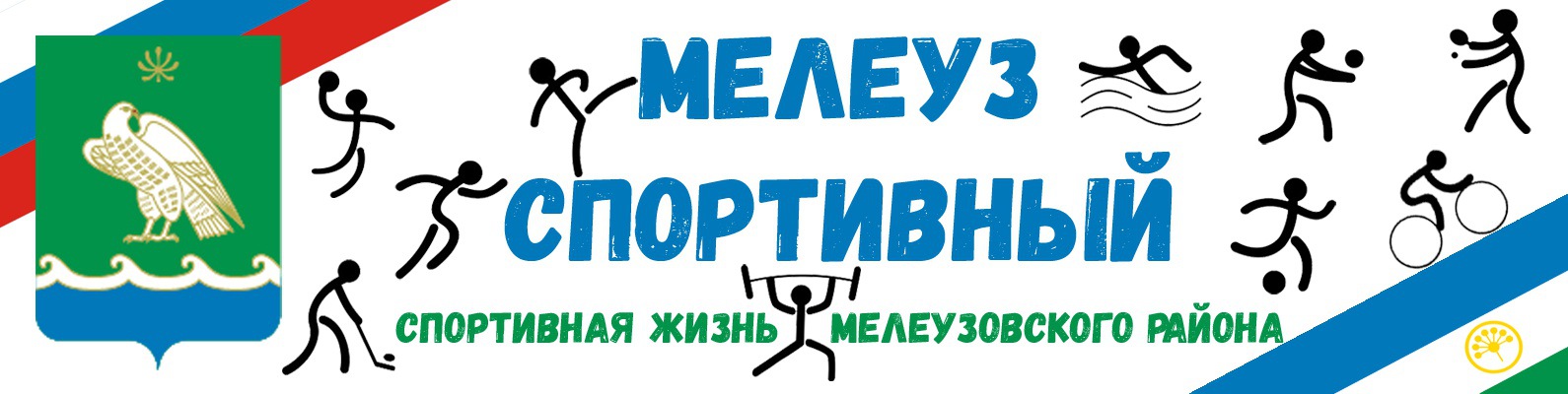 Основные показатели (индикаторы) программы
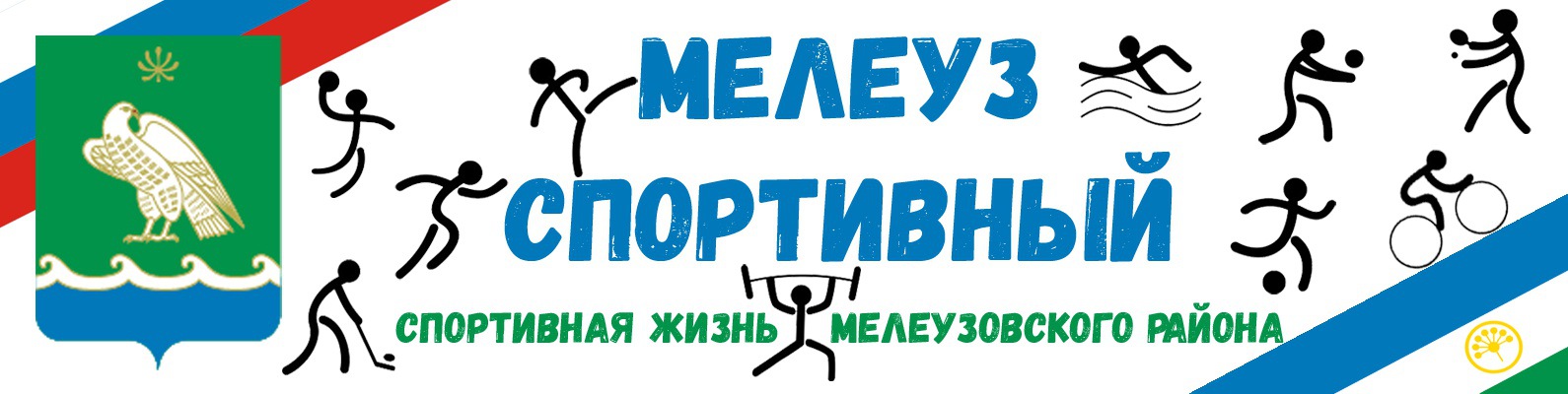 Муниципальные учреждения муниципального района Мелеузовский район , занятые предоставлением услуг в сфере физической культуры и спорта:
В районе функционируют Центр спортивной подготовки «Мелеуз», Центр развития конного спорта «Тулпар, Дворец спорта», деятельность которых направлена на развитие физической культуры, спорта и туризма, пропаганды здорового образа жизни, привлечения населения к регулярным занятиям физкультурой и спортом, укрепления из здоровья и успешного выступления сборных команд района на республиканских и российских соревнованиях.
Муниципальное автономное учреждение Детско-юношеский центр спортивной подготовки "Мелеуз" муниципального района Мелеузовский район Республики Башкортостан
Муниципальное автономное учреждение "Дворец спорта" муниципального района Мелеузовский район Республики Башкортостан
Муниципальное автономное учреждение конноспортивный комплекс "Тулпар" муниципального района Мелеузовский район Республики Башкортостан
2019 г.
 42 800 тыс.руб
Расходы на физическую культуру и спорт
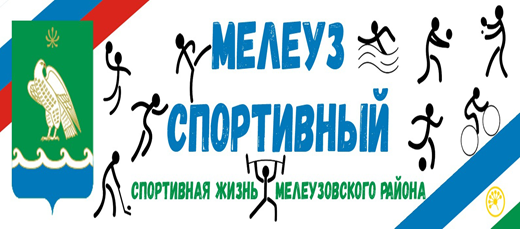 2018 г.
38 821 тыс.руб.
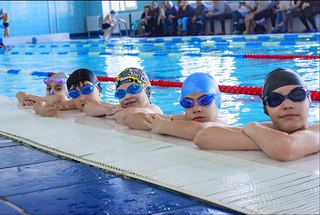 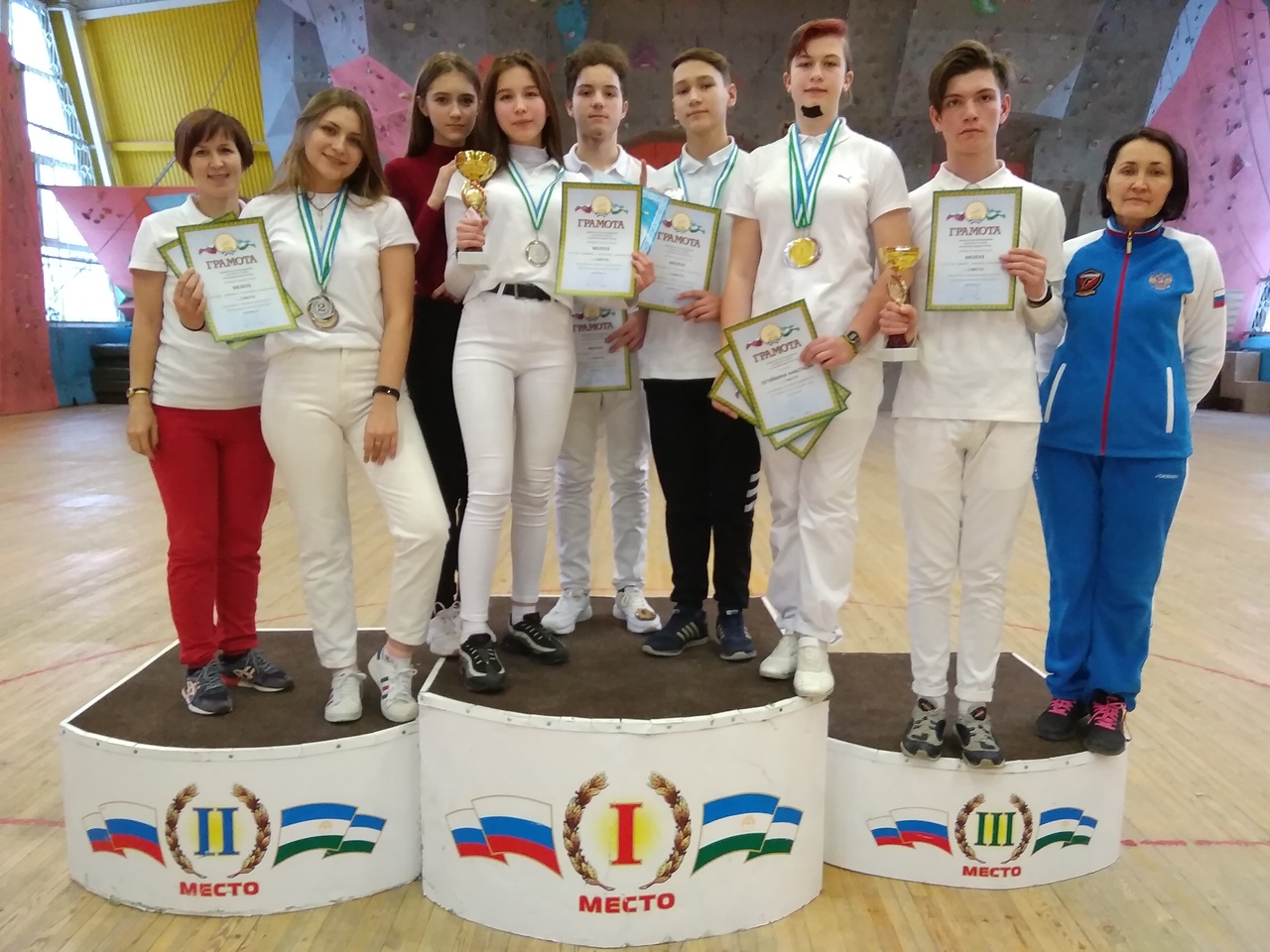 Основные направления расходов за 2019 год:
Заработная плата работников физической культуры;
На содержание спортивных сооружений;
Приобретение спортивного оборудования и инвентаря;
Капитальные ремонт спортсооружений;
Проведение спортивных мероприятий и другие.
На 10.2 %
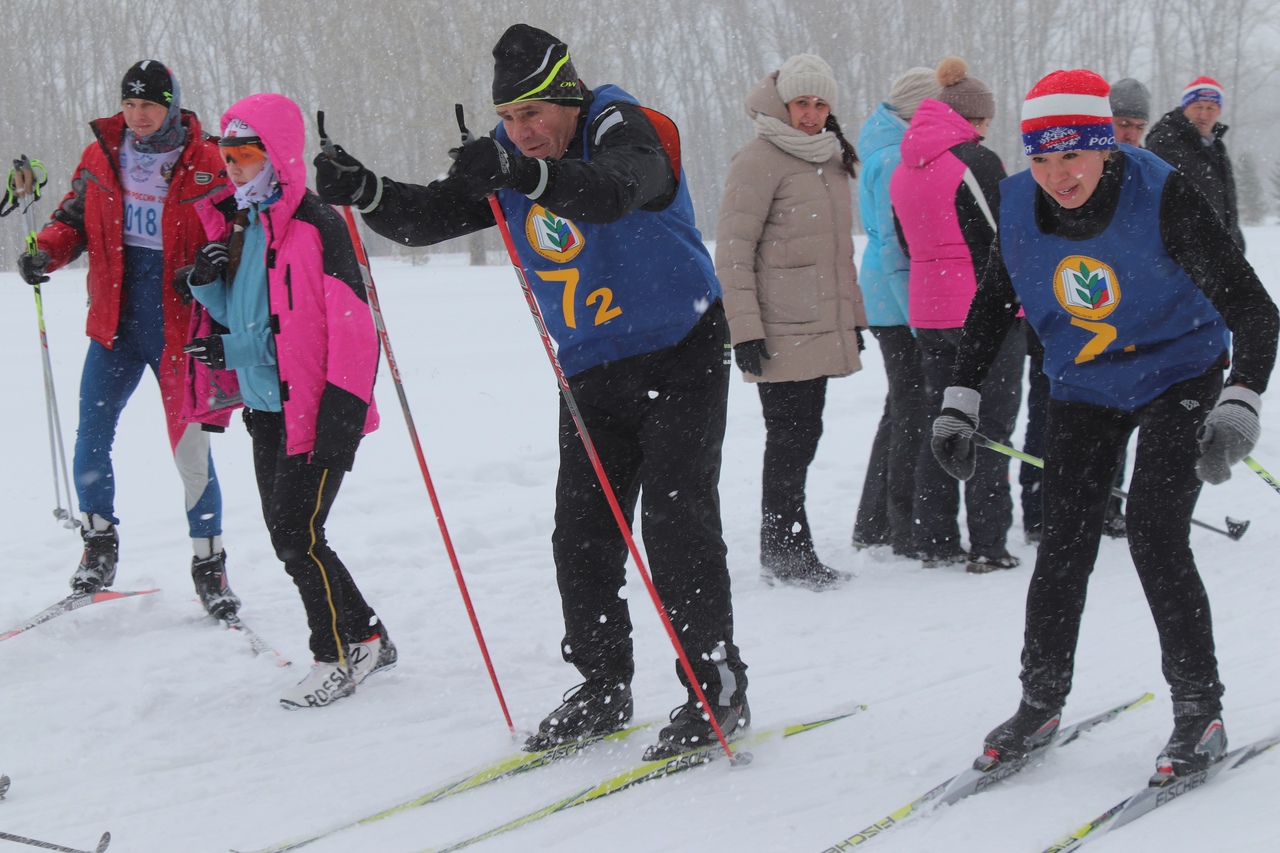 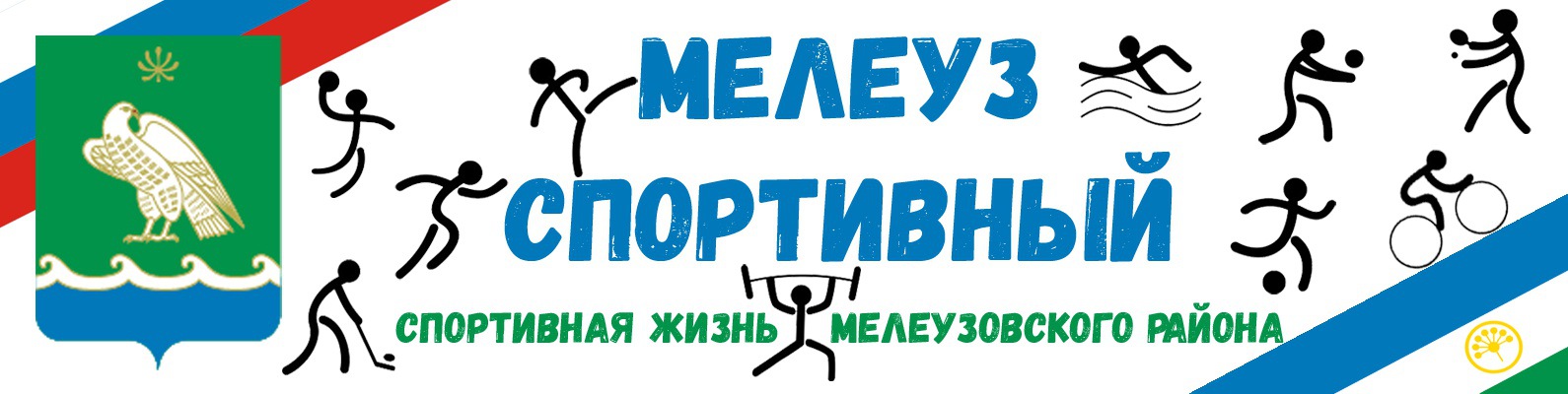 Муниципальное автономное учреждение Детско-юношеский центр спортивной подготовки "Мелеуз" муниципального района Мелеузовский район Республики Башкортостан
За период 2019 года целевых средств было израсходовано 9052,3 тыс. руб., из них:
743  тыс. руб. на приобретение оборудования, мебели, информационных стендов, жалюзи для стадиона Спартак;
798 тыс. руб.- приобретение служебной машины;
378,99 на приобретение минитрактора для очистки катка;
2 352 тыс. руб. на приобретение трибун для стадиона Спартак;
450 тыс. руб. на текущий ремонт;
1 050 тыс. руб. на капитальный ремонт кровли здания
508,94 тыс. руб. на приобретение спортивной формы.
В МАУ ДЮ ЦСП «Мелеуз» задействованы 15 тренеров-преподавателей, в том числе 1 тренер имеет высшую квалификационную категорию, 9 тренеров имеют высшее образование, из них 3-высшее физкультурное образование.
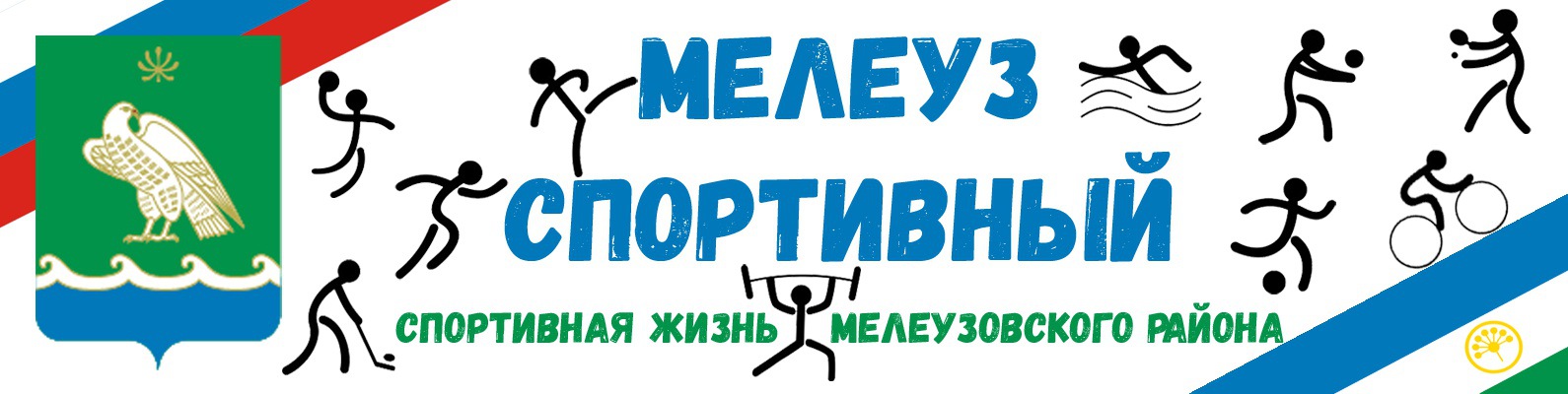 Муниципальное автономное учреждение "Дворец спорта" муниципального района Мелеузовский район Республики Башкортостан
За 2019 год всего израсходовано 25 819,3 тыс.руб. Наиболее значимые направления расходов:
Капитальный ремонт чаши большого плавательного бассейна – 1 697,93 тыс.руб.;
Поставка и монтаж оборудования (установка водопада и гидромассаж)- 399,99 тыс.руб.
Текущий ремонт мужской и женской раздевалки, душевых, санузлов, служебных помещений -2324,8 тыс. руб.;
Текущий ремонт вентиляции, отопительной системы в бассейне, большом спортивном зале- 1004,5 тыс.руб.;
   Монтаж пожарной сигнализации- 182,5 тыс.руб.;
Поставка сборно-разборной трибуны, поставка и установка кресел- 1541,6 тыс.руб.;
Поставка химреактивов для плавательных бассейнов- 456,74 тыс. руб.
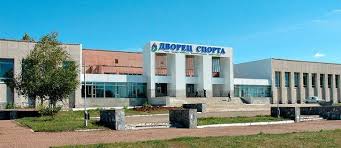 Во Дворце спорта работает 4 инструктора, 3 тренера. Все сотрудники имеют высшее и физкультурное образование.
Секции: 
Футбол – 60 чел.
Бокс – 45 чел.
Кикбоксинг – 30 чел.
Шахматы- 20 чел.
Атлетический зал – 20 чел.
Также учреждение оказывает платные спортивно-оздоровительные услуги: плавание, футбол, баскетбол, бокс, кикбоксинг, шахматы, атлетика, аквафитнес.
	За 2019 год проведено 91 спортивно массовое мероприятие (на 55 мероприятий больше, чем в 2018 году).
 	В 2020 году запланировано увеличение числа занимающихся детей с 320 человек до 420 человек.
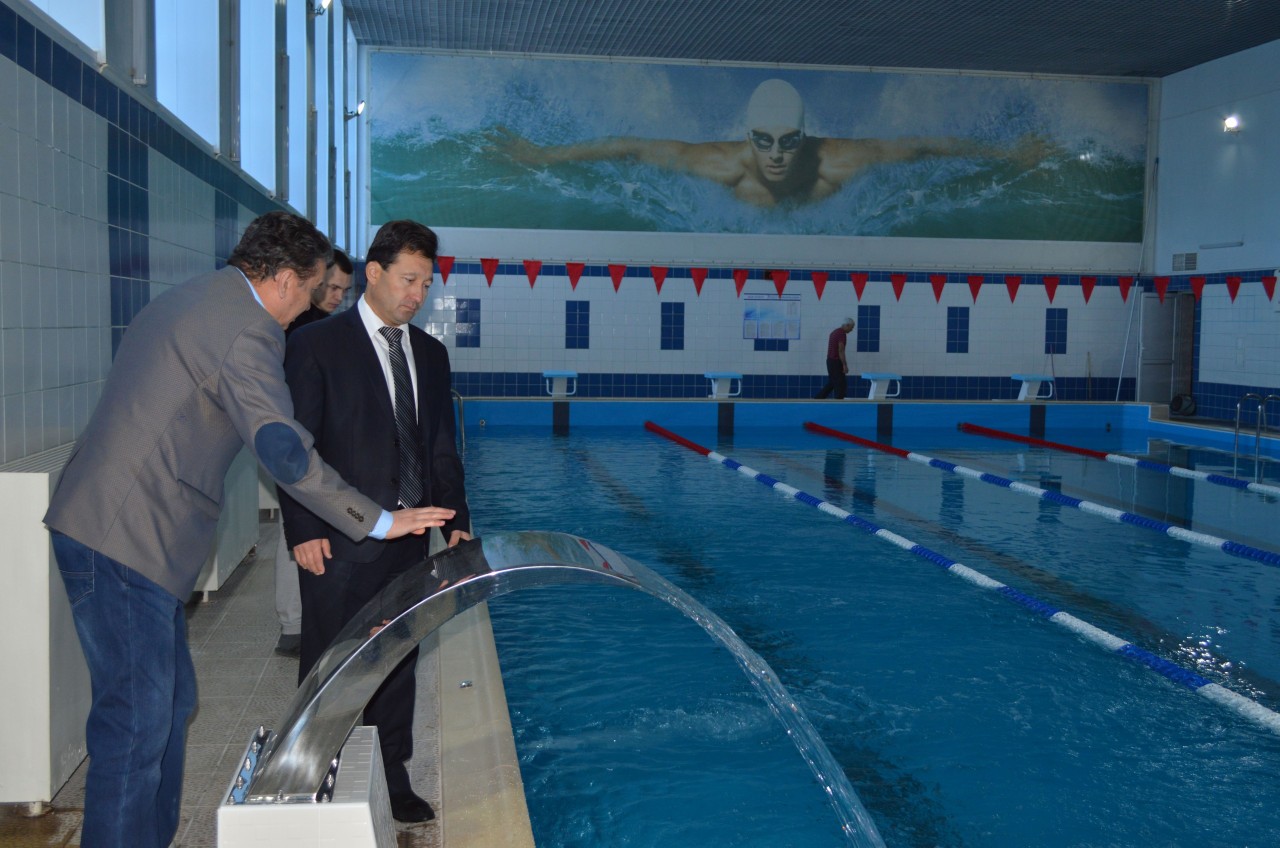 Категории посещающие плавательный бассейн по социальной нагрузке: общество инвалидов, дети с ограниченными возможностями, общество слепых, общество глухих, дети оставшиеся без попечения родителей.
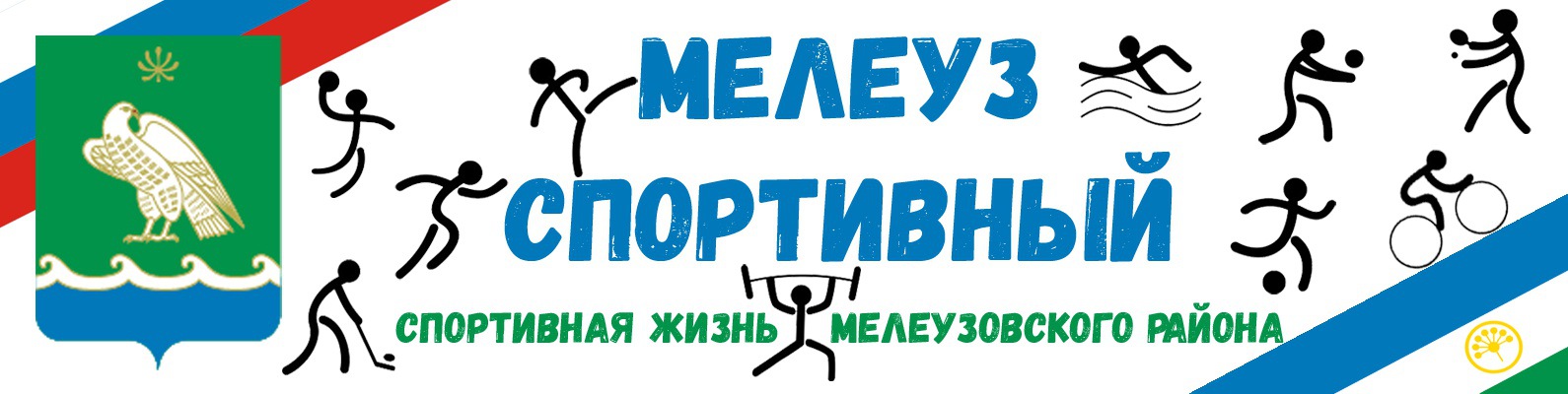 Муниципальное автономное учреждение конноспортивный комплекс "Тулпар" муниципального района Мелеузовский район Республики Башкортостан
За 2019 год всего израсходовано 13 472,8 тыс.руб.  Наиболее значимые направления расходов:
Текущий ремонт кровли спортзала – 535 тыс.руб.;
Текущий ремонт помещения спортзала – 135 тыс.руб.;
Тачки для навоза – 456 тыс.руб.;
Костюмы Дед Мороза и национальные костюмы для участия в Сабантуе в Кыз –Кыу- 74 тыс.руб.
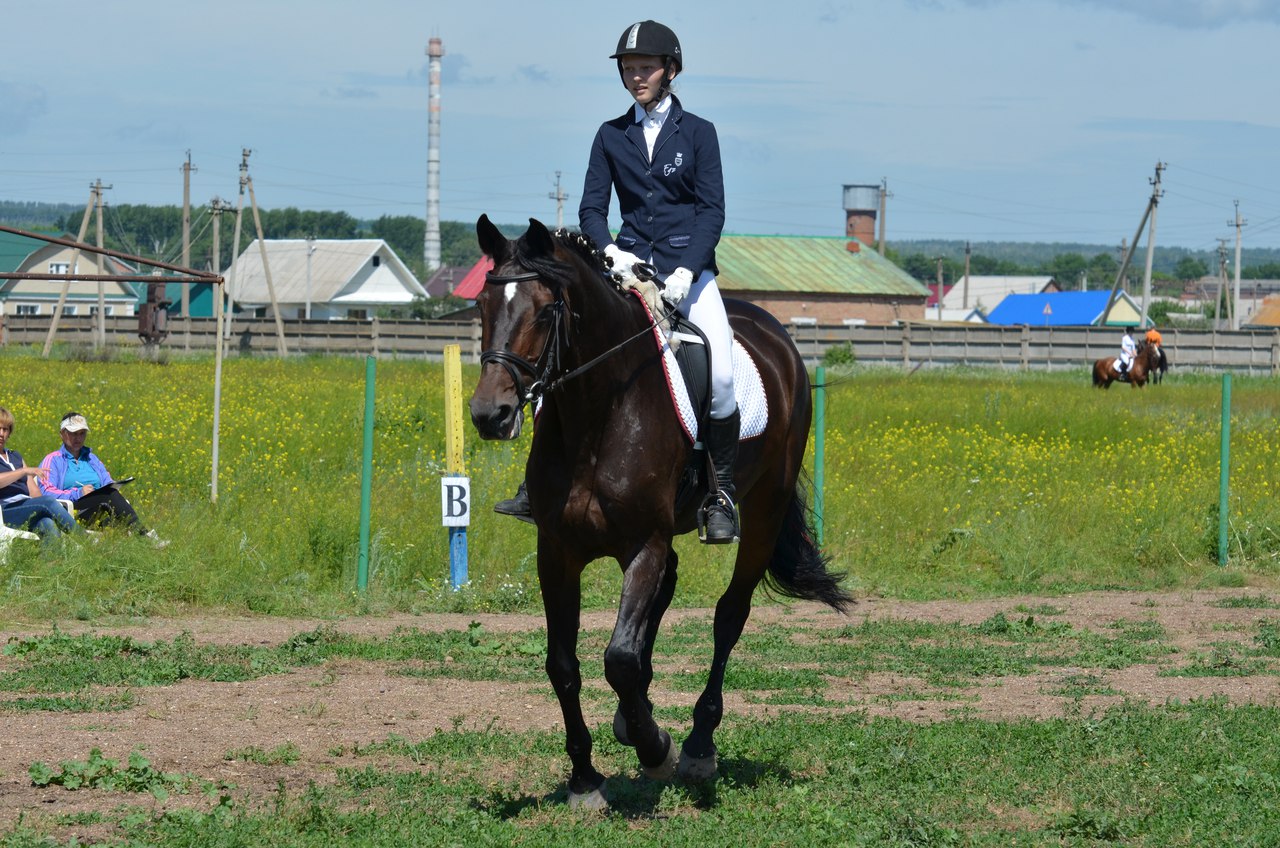 В КСК Тулпар содержатся 103 головы высококровных спортивных лошадей.
Занимается 10 групп, из них 1 группа адаптивная по работе с инвалидами. Действует и развивается пони-клуб, в котором 16 пони.
В КСК Тулпар 5 тренеров и занимаются 95 детей, из них 40 имеют массовые разряды, 8 спортсменов 1го разряда и кандидатов в мастера спорта, из них в текущем году 1й разряд и 3 кандидата в мастера спорта выполнены по троеборью.
Пропаганда физической культуры и спорта
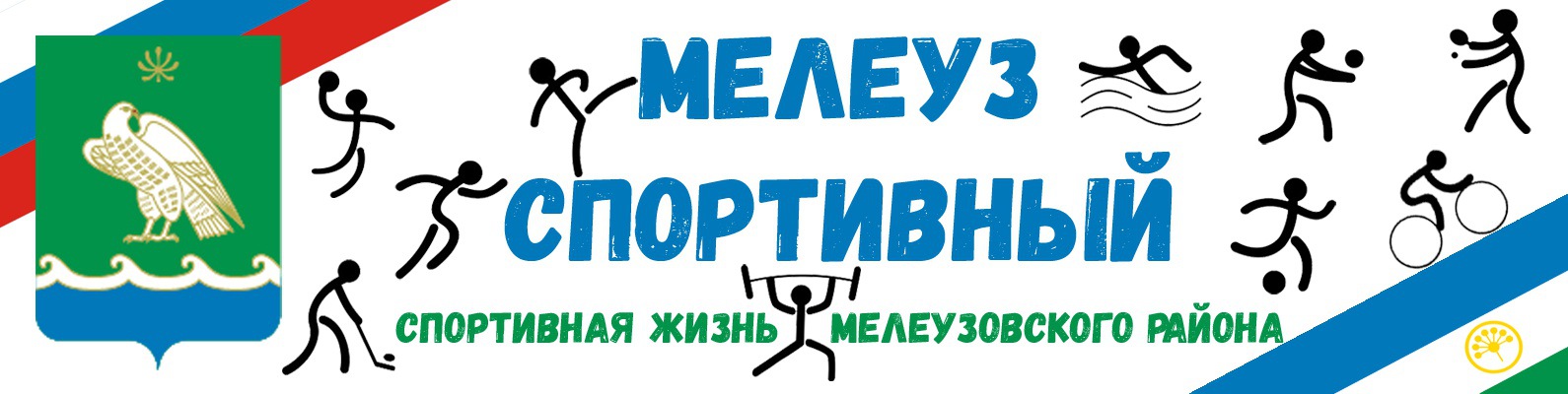 Сектор по физической культуре, спорту и туризму тесно сотрудничает с редакциями газет «Кунгак», «Путь Октября», «Метро», «Пульс», студией кабельного телевидения «Сатурн». В газетах печатаются статьи о проведённых мероприятиях, участии сборных команд и спортсменов на республиканских, российских и международных соревнованиях, очерки об истории развития физической культуры и спорта в Мелеузовском районе.   Большой популярностью пользуется раздел о здоровом образе жизни.

     На студии кабельного телевидения еженедельно выходит в эфир спортивная программа, где показывают спортивные секции города и района, лучших спортсменов, спортивно-массовую работу на предприятиях и в школах, различные спортивно-массовые мероприятия, которые проходят в городе и районе.

      В районе проводятся соревнования на призы газеты «Путь Октября» по борьбе куреш, волейболу, легкоатлетическая эстафета.
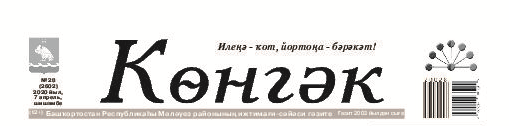 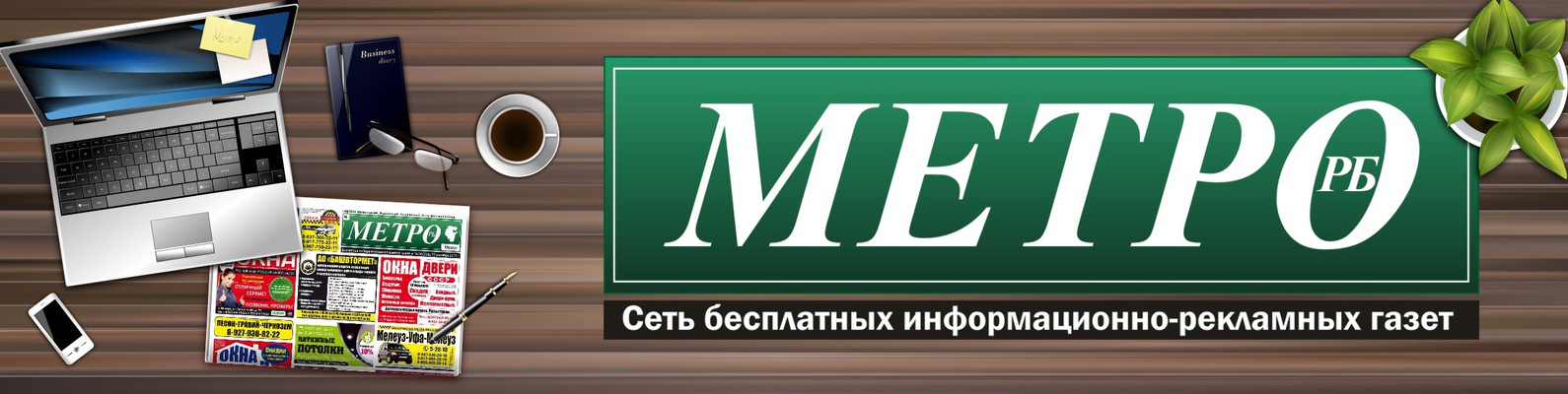 Физическая культура и спорт
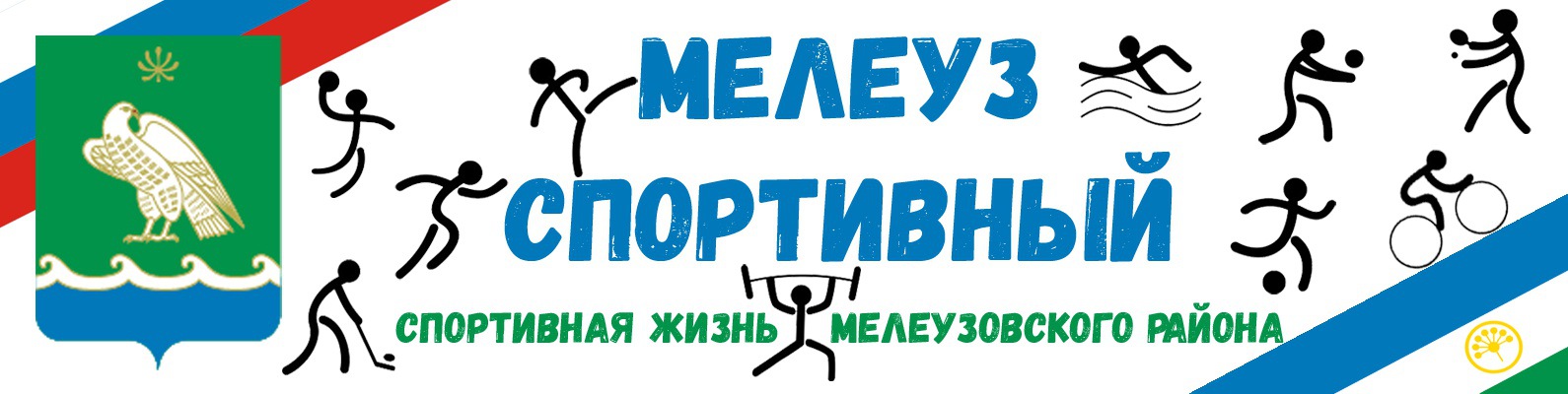 В Мелеузовском районе функционирует 289 спортивных сооружений:
64 спортзала; 151 плоскостных спортивных сооружений; 5 бассейнов.
	За 2019 г. проведено свыше 250 спортивно-массовых мероприятий, в которых приняло участие свыше 23 тыс. человек.
	В районе занимаются физической культурой, спортом и самодеятельным туризмом составляет 34059 чел., что составляет 44% , в 2018 г. -31789 чел., что составило 40,8 %,
	В 2019 году на территории Мелеузовского района проведено 19 республиканских соревнований.
В 2020 году открытие стадиона «СПАРТАК»
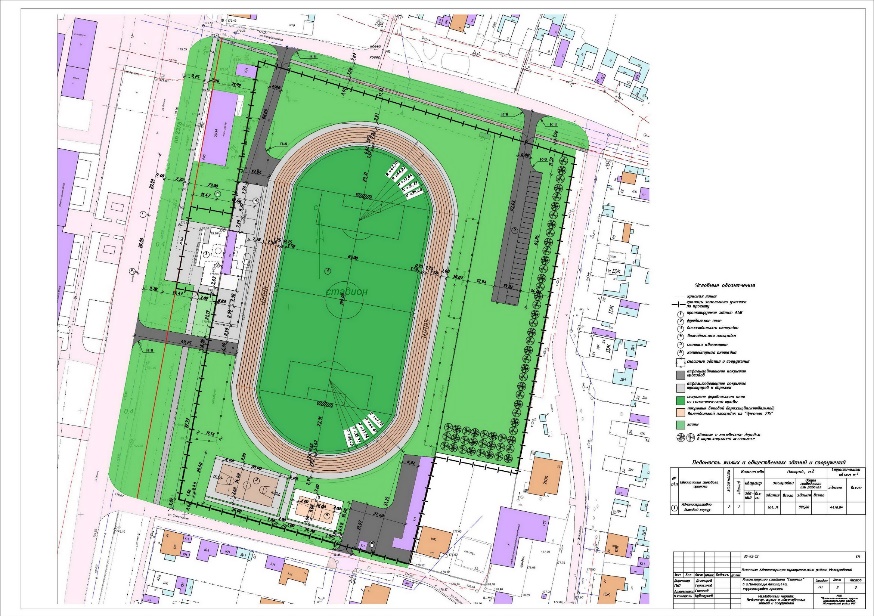 В 2020 году открытие стадиона «СПАРТАК»
Физическая культура и спорт среди инвалидов
	Для занятий инвалидов представляются залы в СК «Батыр», шахматном клубе «Дебют», в клубе «Чайка», в бассейне, с ними работают 4 тренера. Ежегодно проводится спортивный фестиваль среди детей-инвалидов.
	Спортсмены-инвалиды района постоянные участники республиканских соревнований, неоднократные победители Чемпионатов РБ по тяжёлой атлетике и русскому жиму.
 	По итогам 2019 года Мелеузовский район занял 1 место в Спартакиаде инвалидов, 6 человек награждены почётными знаками и грамотами Минспорта РБ.
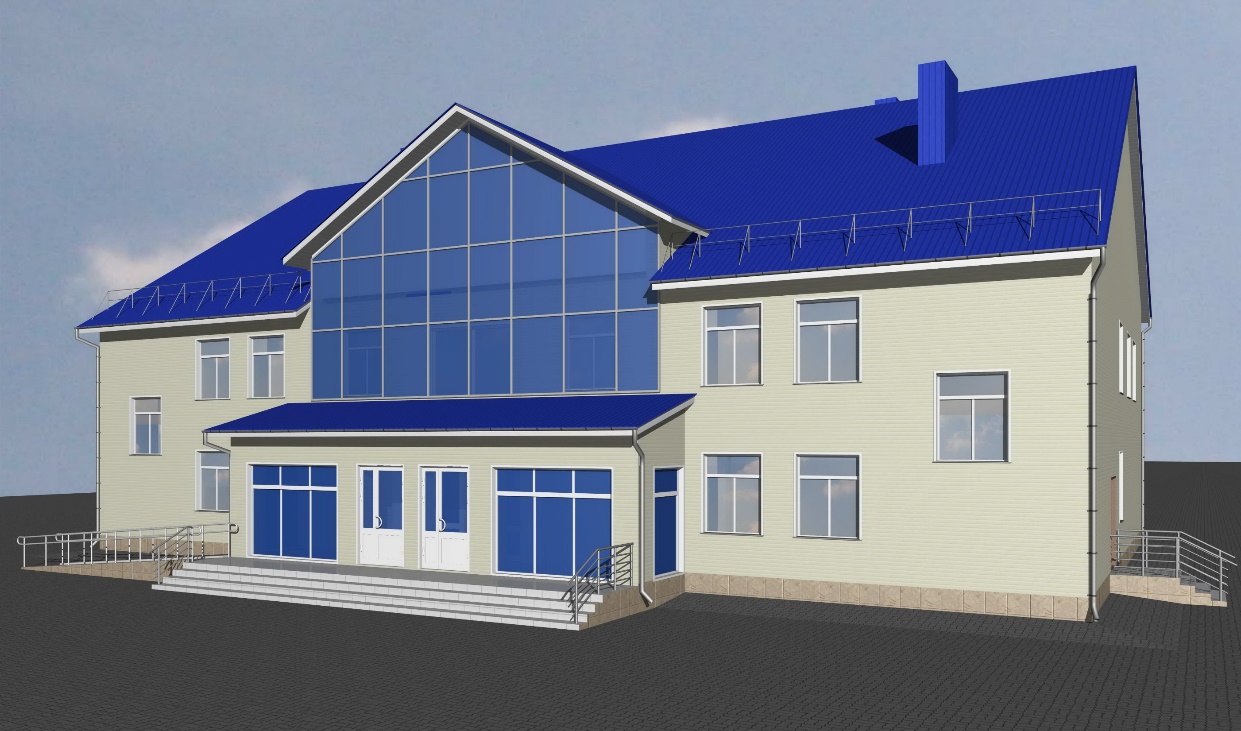 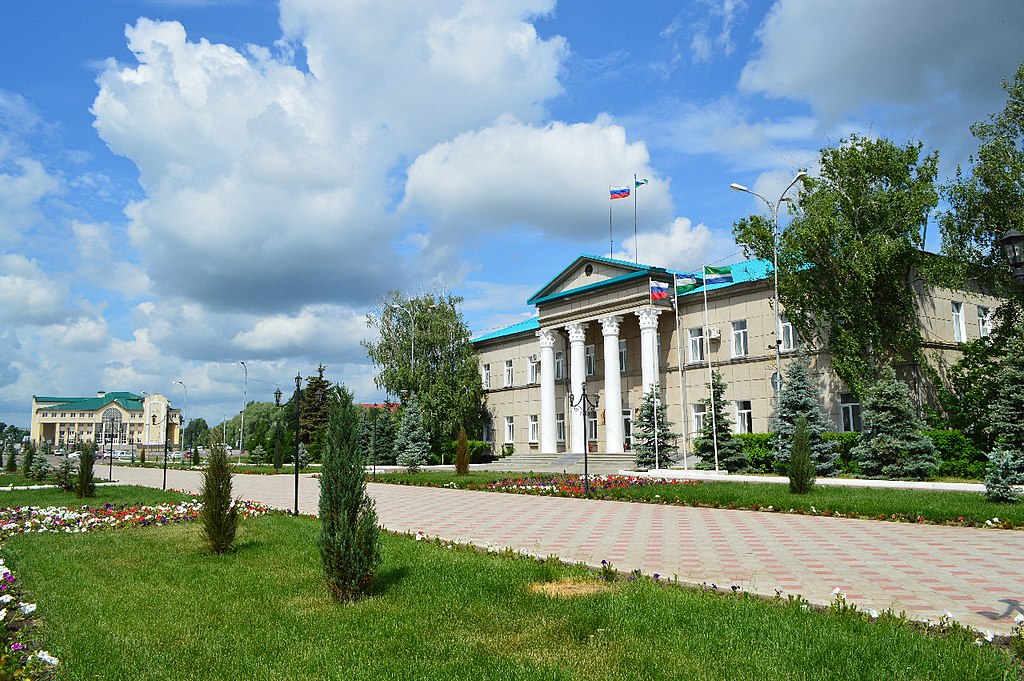 Спасибо за внимание!
Информация подготовлена Финансовым управлением Администрации муниципального района Мелеузовский район Республики Башкортостан
Контактная информация Финансового управления:
Адрес: 453850, Республики Башкортостан, г. Мелеуз, ул. Воровского, 4.
Тел. (34764) 3-50-12 факс (34764) 3-50-29
Эл. Почта: meleuz_gfu@ufamts.ru
Cайт https://meleuz.bashkortostan.ru/